Увага.Властивості уваги
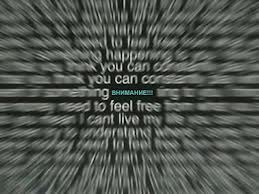 На людину одночасно впливає велика кількість подразників. Однак доходять до свідомості лише ті з них, які виявляються найбільш значимими для особистості. Вибірковий, спрямований характер психічної діяльності складає сутність уваги.
Увага – це особлива форма психічної діяльності, яка виявляється у спрямованості і зосередженості свідомості на вагомих для особистості предметах, явищах навколишньої дійсності або власних переживаннях.
Функції уваги
За наявністю вольової регуляції розрізняють увагу мимовільну, довільну та післядовільну.
Мимовільна увага
Увагу, зумовлену сильними, контрастними,
значущими подразниками, що                                            діють на людину яскравістю,                              несподіваністю, динамізмом,                                    називають мимовільною
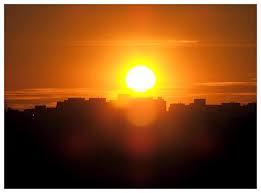 Довільна увага
Довільна увага має цілеспрямований характер і вимагає вольового зусилля. Цей вид уваги існує тільки в людини. 
Основний факт, що вказує на наявність у людини особливого типу уваги, невластивого тварині, полягає в тому,  що людина довільно може зосереджу вати свою увагу то на одному, то на іншому об'єкті, навіть у тих випадках, коли в навколишній обстановці нічого не змінюється
Післядовільна увага
Увага, яка знімає напруження, захоплює людину і підтримує активну психічну діяльність – це  післядовільна увага. 
Якщо в цілеспрямованій діяльності для особистості стають цікавими й значимими зміст і сам процес, а не тільки результат – це також післядовільна увага. Для її підтримки не потрібно вольових зусиль. 
Вона характеризується тривалою високою зосередженістю, з нею обґрунтовано пов'язують найбільш інтенсивну й плідну розумову діяльність, високу продуктивність усіх видів праці
Властивості уваги
За видом діяльності увагу поділяють на такі типи:
- сенсорна увага – сприймання;
- інтелектуальна увага – мислення й робота пам’яті;
- моторна увага – рух. 
Увага людини має 5 основних властивостей:
обсяг уваги;
стійкість уваги;
розподіл уваги;
зосередженість уваги;
переключення уваги.
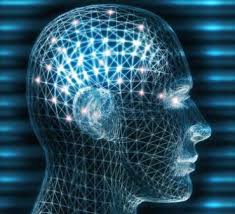 Стійкість уваги
Стійкість уваги виявляється в здатності тривалий час утримуватися на будь-якому об'єкті, не відволікаючись і не послаблюючись. Стійкість залежить від: 
- складності завдання;
- наявності перешкод;
- установки й інтересу;
- особливостей нервової системи.
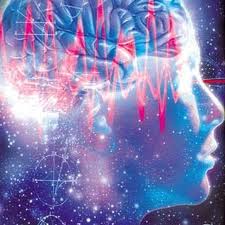 Зосередженість уваги
Зосередженість уваги залежить від мотивації діяльності та індивідуальних якостей людини. 
Якісною характеристикою зосередженості уваги людини на об'єкті - є рівень її концентрації. 
Розлади уваги спостерігаються при підвищеному відволіканні, коли важко зосереджуватися на одному об'єкті або діяльності. 
При цьому увага нестійка, сторонні подразники можуть порушувати зосередженість уваги і діяльність хворого. 
Відволікання буває настільки сильне, що людина не може зосередитися на запитаннях, постійно переключається з однієї думки на іншу.
Практична частина.Тест